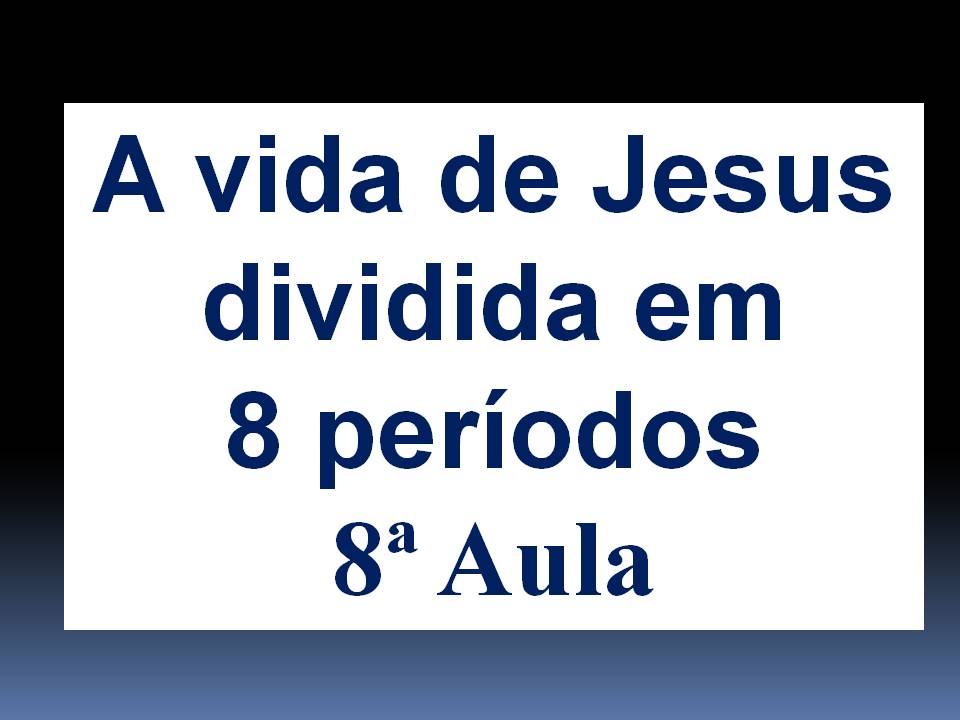 11
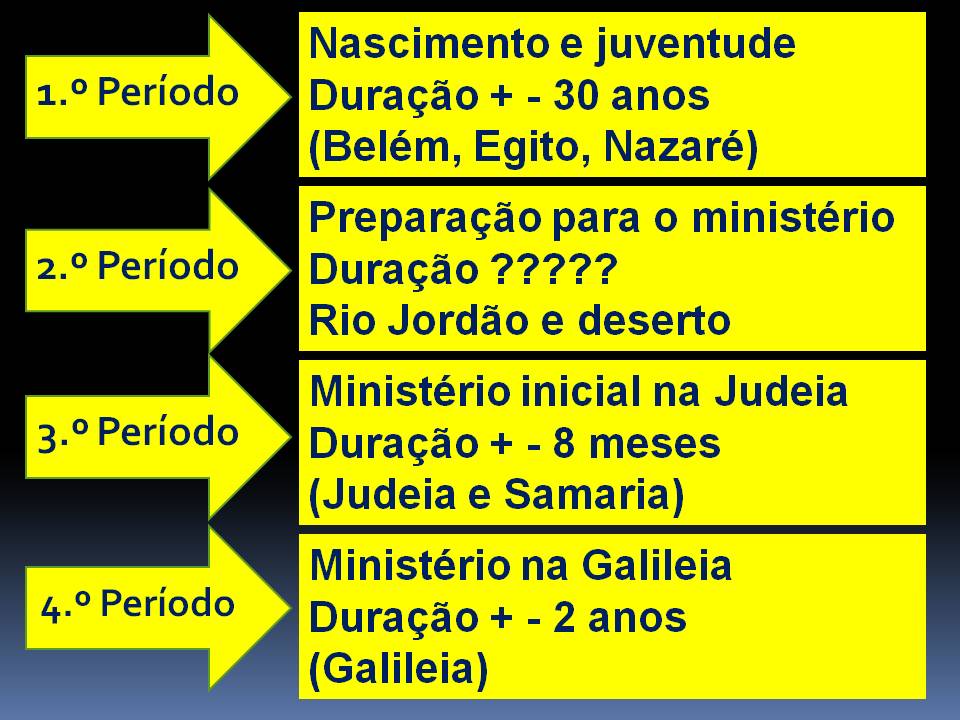 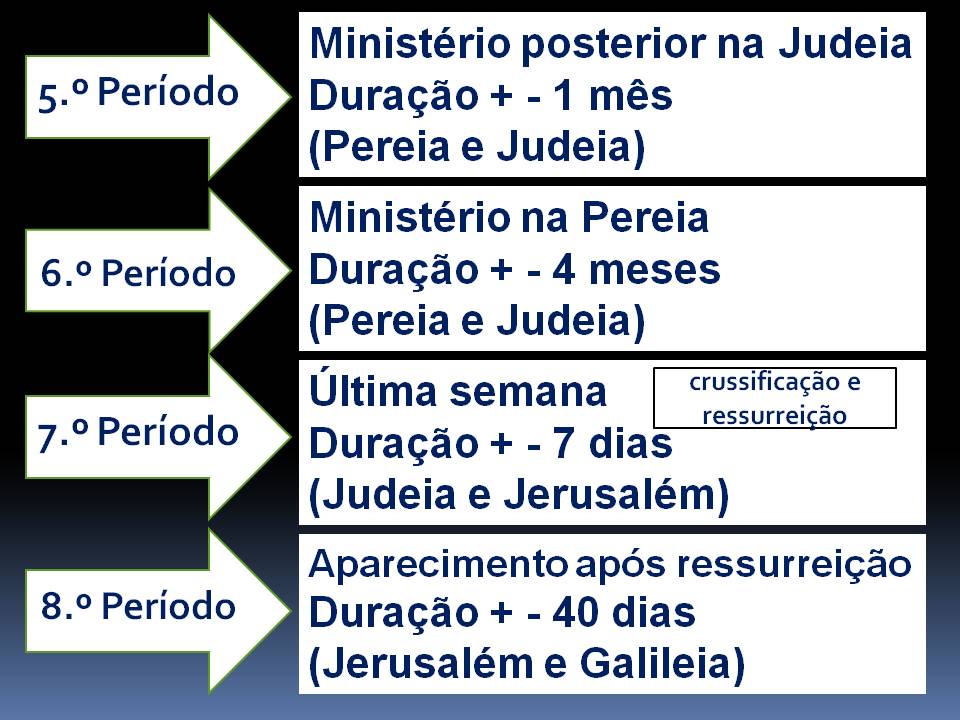 Ministério posterior na Judeia
Duração + - 1 mês
(Pereia e Judeia)
5.º Período
6.º Período
Ministério na Pereia
Duração + - 4 meses
(Pereia e Judeia)
7.º Período
A última semana
Duração + - 7dias
Judeia e Jerusalém
(Crussificação
e ressurreição)
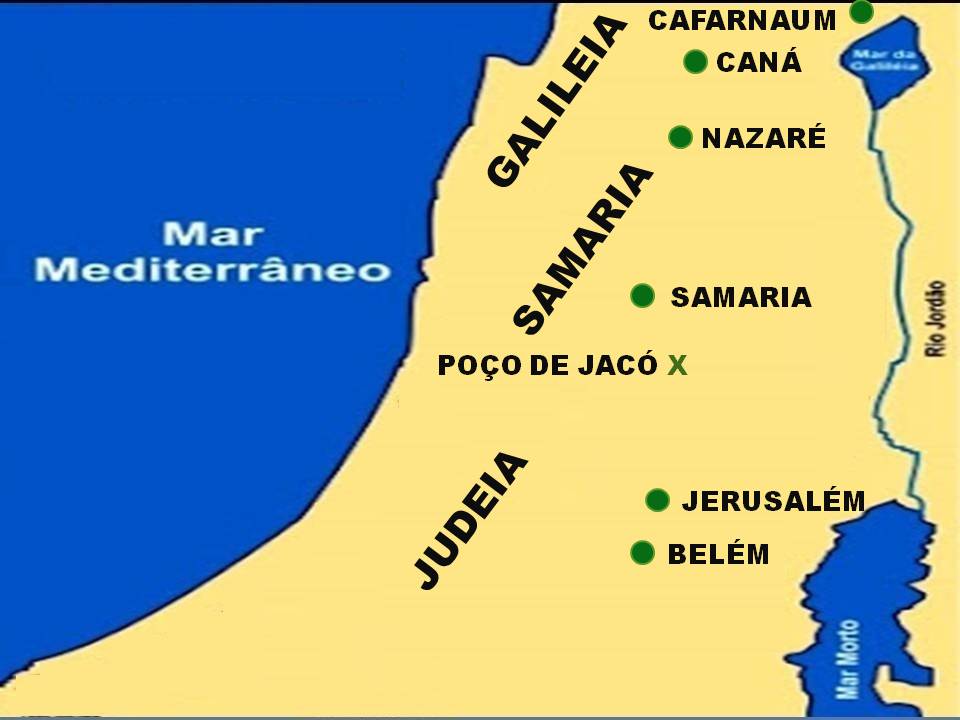 PEREIA
Ministério na Judeia
e Jerusalém
+ - 7 dias
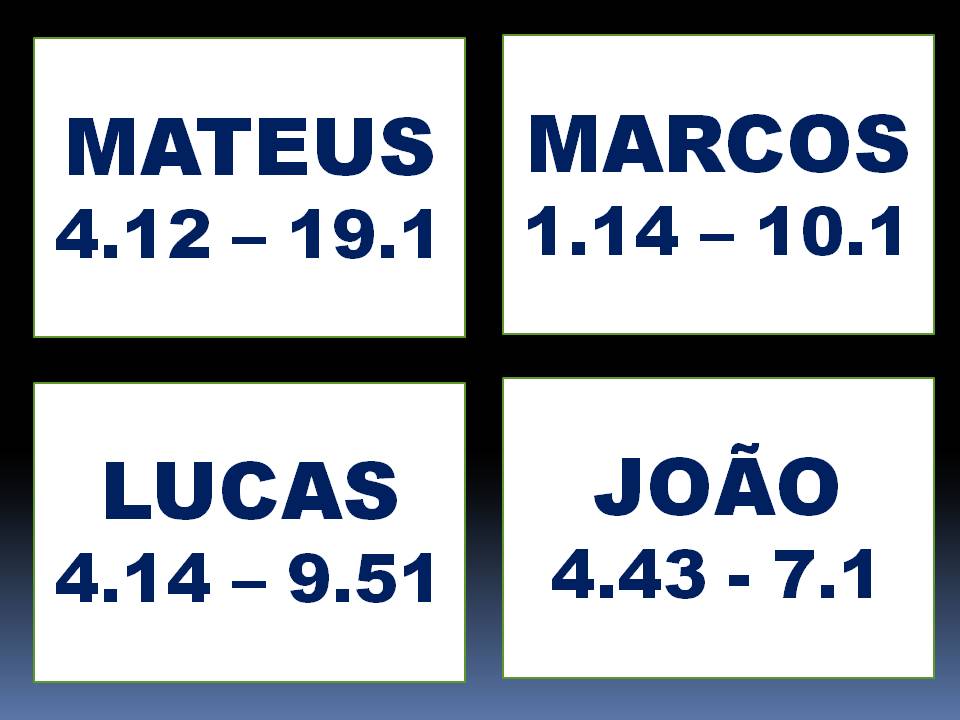 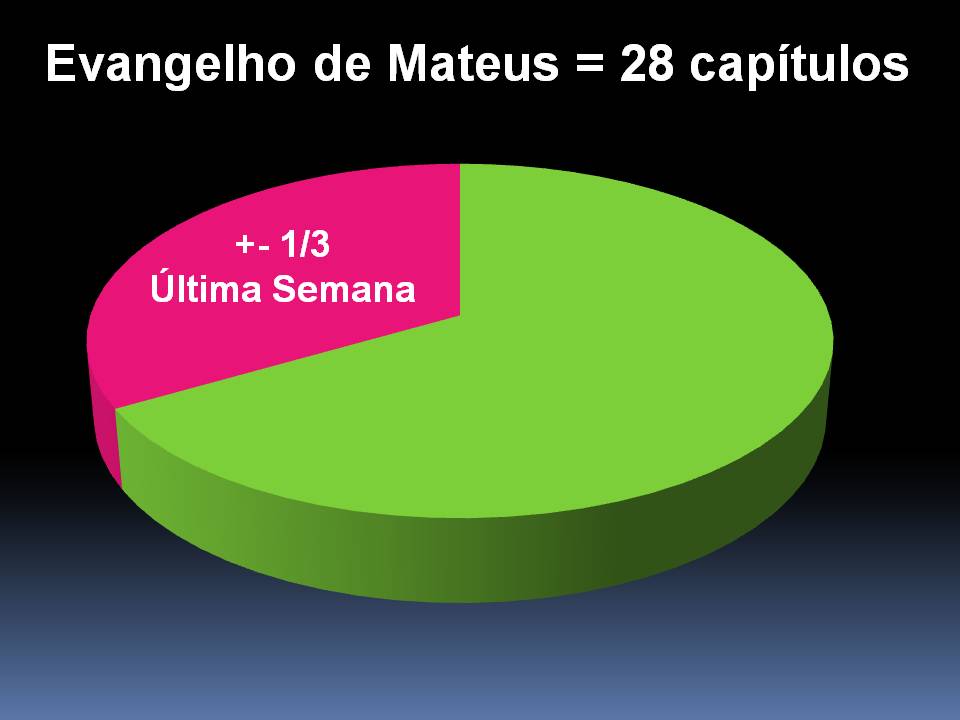 MATEUS
21 - 27
MARCOS
11 - 15
JOÃO
12 – 19
LUCAS
19.29 – 24.1
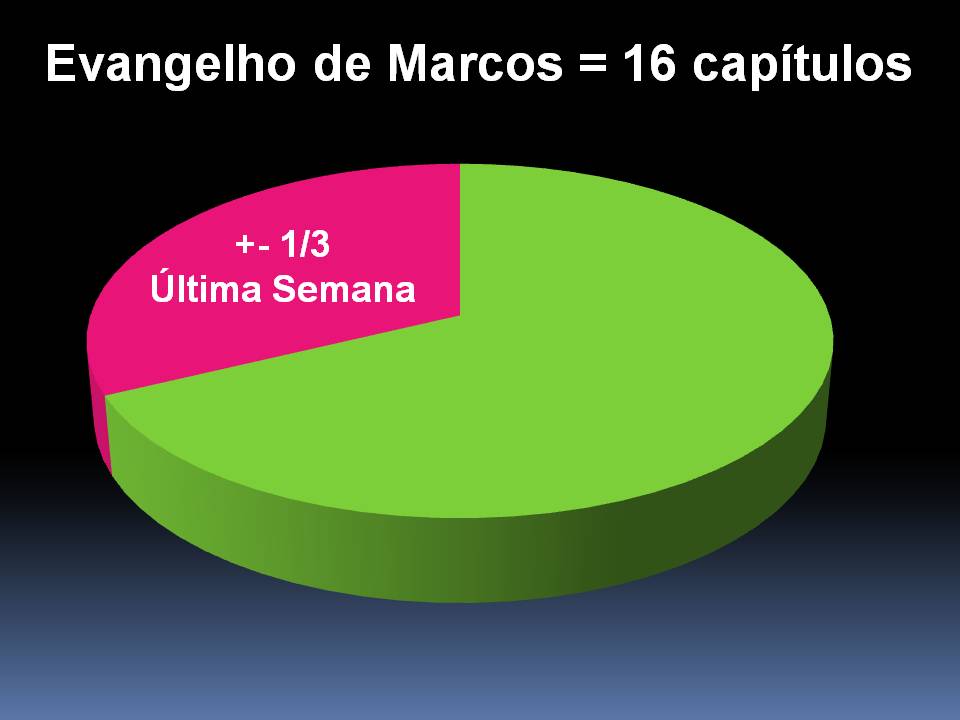 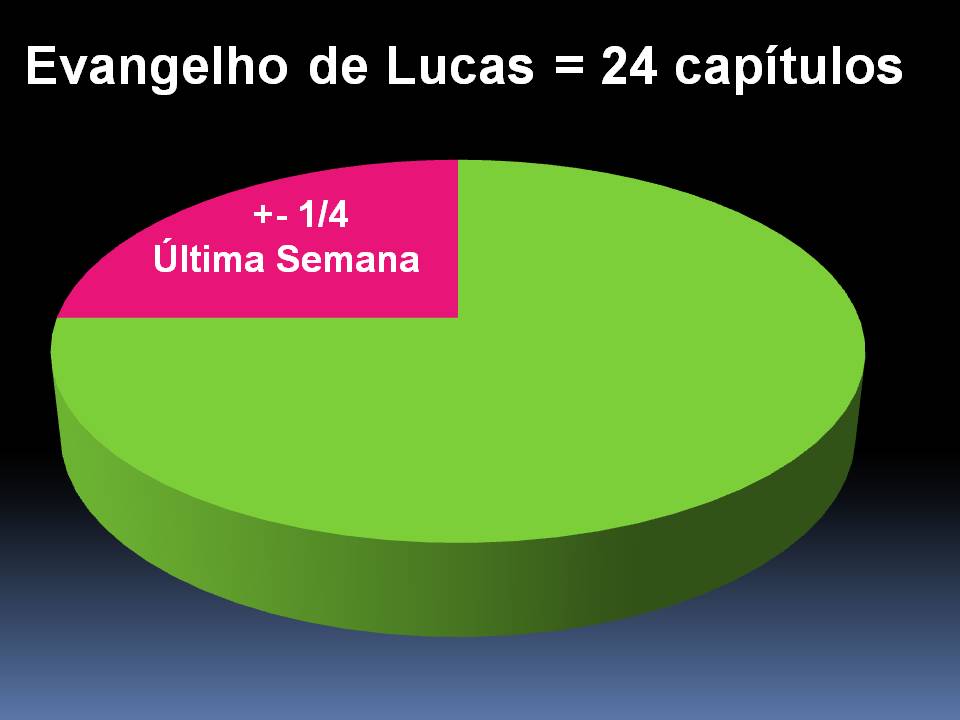 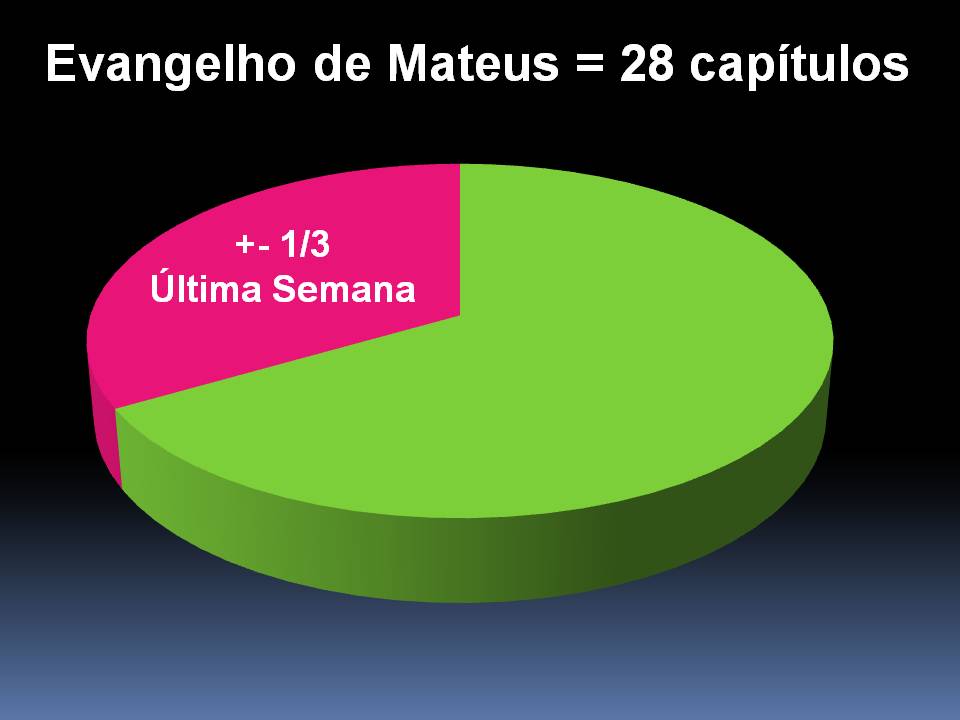 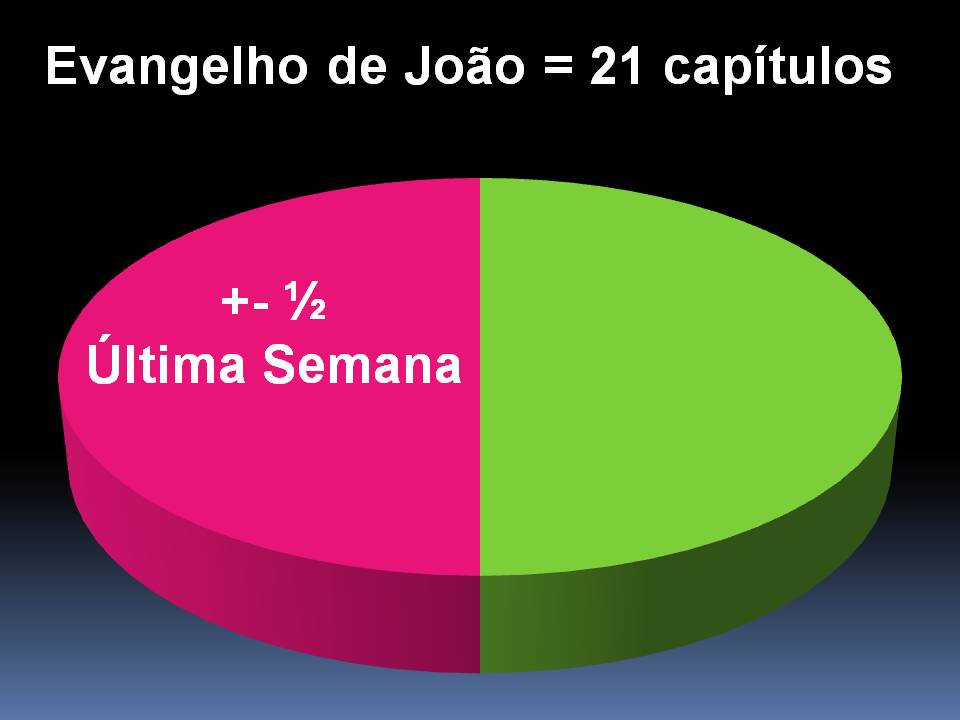 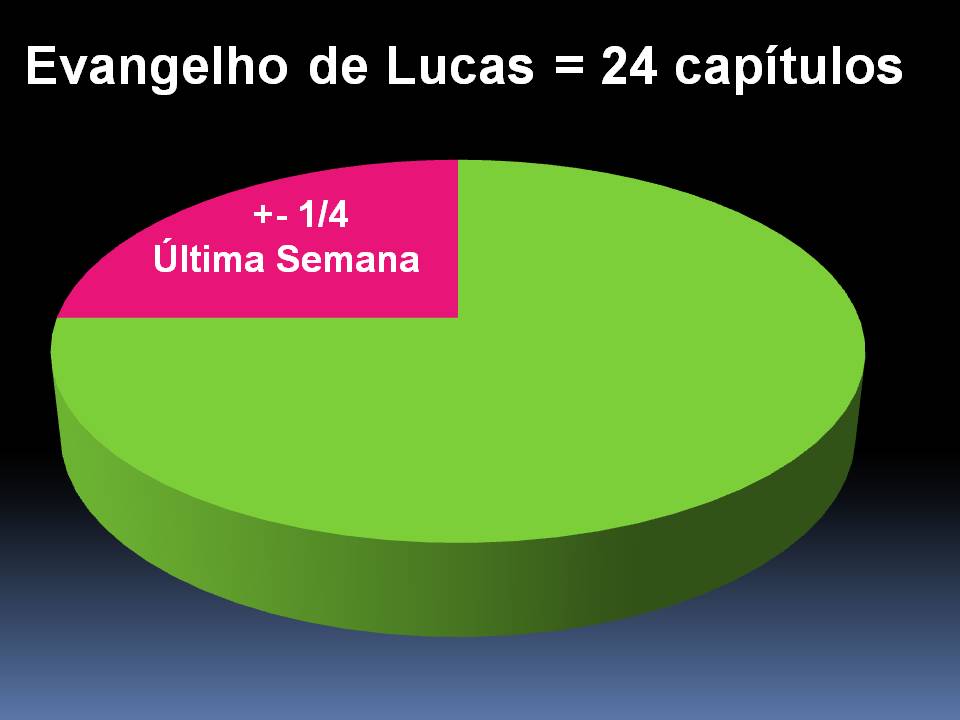 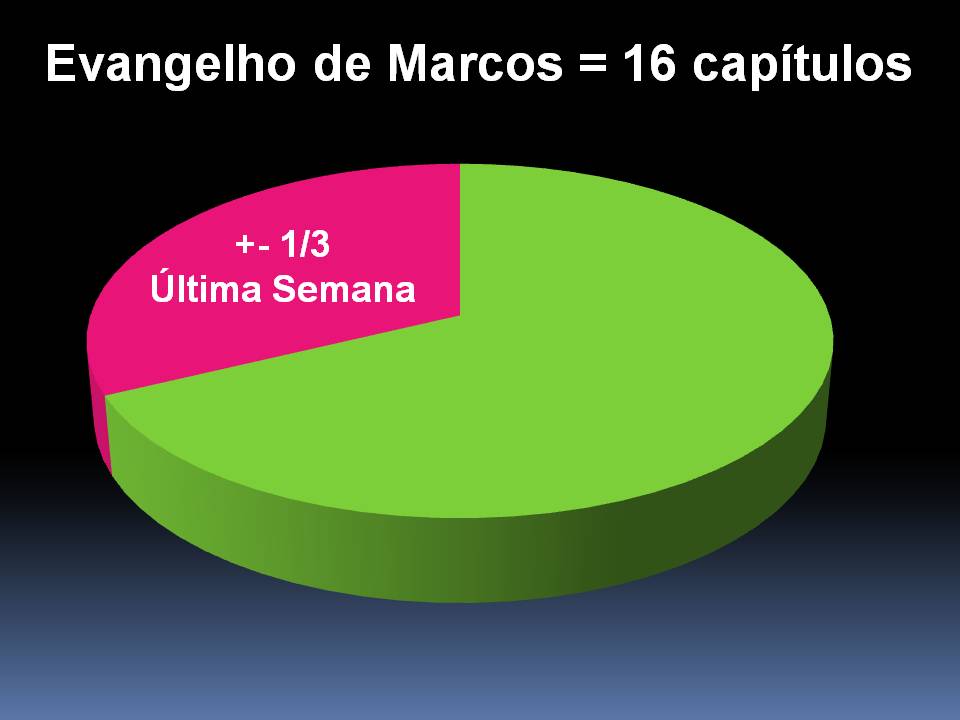 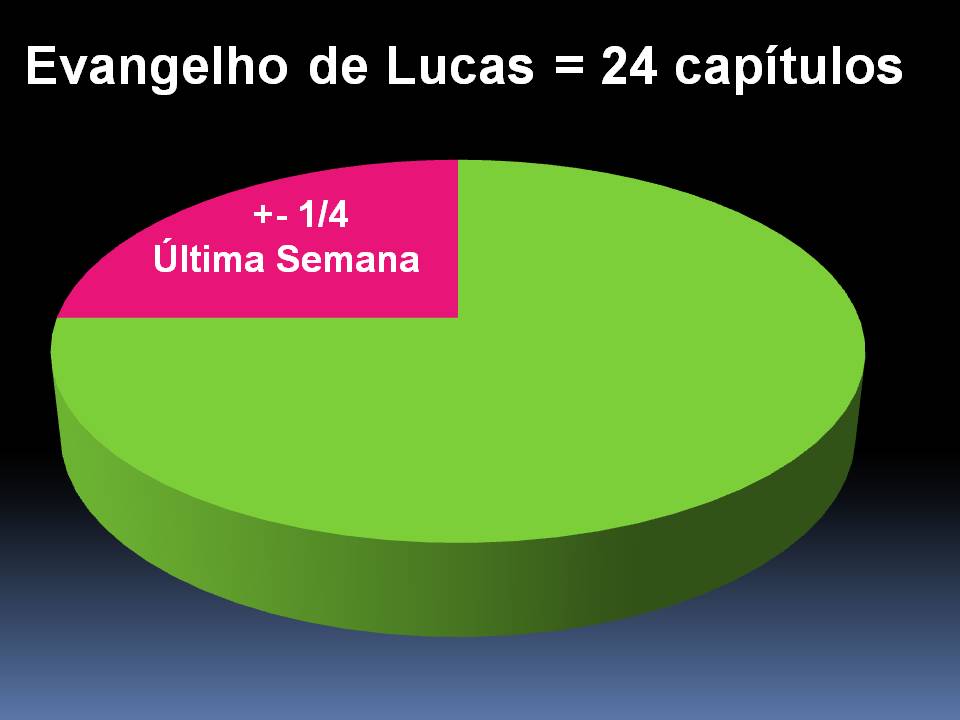 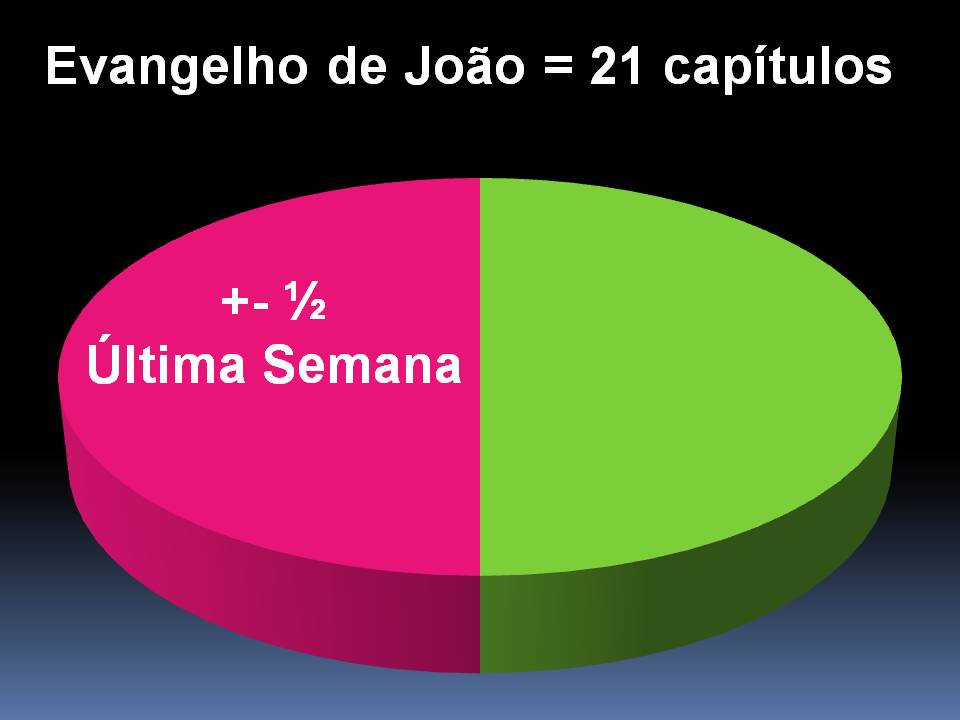 A última semana da vida de Jesus é descrita com riqueza de detalhes.
Mateus 21.1
Quando se aproximaram de Jerusalém e chegaram a Betfagé, ao monte das Oliveiras, enviou Jesus dois discípulos, dizendo-lhes:
Marcos 11.1
Quando se aproximavam de Jerusalém, de Betfagé e Betânia, junto ao monte das Oliveiras, enviou Jesus dois dos seus discípulos
Lucas 19.29
Ora, aconteceu que, ao aproximar-se de Betfagé e de Betânia, junto ao monte das Oliveiras, enviou dois de seus discípulos,
João 12.1
Seis dias antes da Páscoa, foi Jesus para Betânia, onde estava Lázaro, a quem ele ressuscitara dentre os mortos.
Mateus 27.66
Indo eles, montaram guarda ao sepulcro, selando a pedra e deixando ali a escolta.
Marcos 15.47
Ora, Maria Madalena e Maria, mãe de José, observaram onde ele foi posto.
Lucas 24.1
Mas, no primeiro dia da semana, alta madrugada, foram elas ao túmulo, levando os aromas que haviam preparado.
João 19.42
Ali, pois, por causa da preparação dos judeus e por estar perto o túmulo, depositaram o corpo de Jesus.
Sábado               Chegada em Betânia
Domingo                A entrada triunfal
Segunda         Expulsão dos mercadores
Terça             Último dia de Jesus no templo
Quarta           Dia tranquilo em Betânia
Quinta           Última ceia e noite de oração
Sexta              Julgamento e crucificação
Domingo            Ressurreição de Jesus